Figure 2. Association between GM and WM volume and the number of sex chromosomes. Upper panel: GM regions with positive ...
Cereb Cortex, Volume 23, Issue 10, October 2013, Pages 2322–2336, https://doi.org/10.1093/cercor/bhs222
The content of this slide may be subject to copyright: please see the slide notes for details.
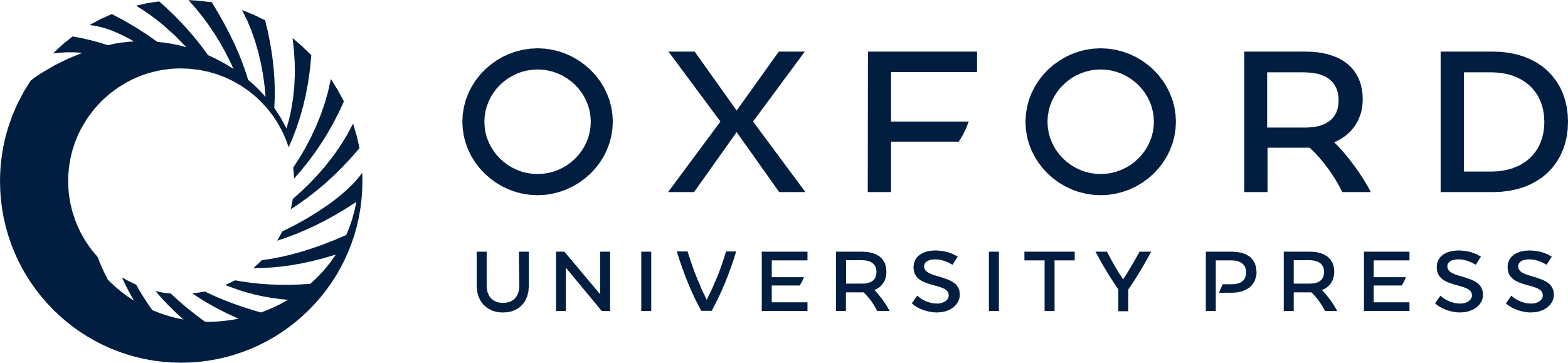 [Speaker Notes: Figure 2. Association between GM and WM volume and the number of sex chromosomes. Upper panel: GM regions with positive (red/yellow) and negative (blue/green) associations with the number of sex chromosomes. Nuisance variables: age, TV, right 2D:4D ratio. The cerebellar cluster disappeared when adding z-normalized plasma testosterone as the nuisance variable. Lower panel: WM regions showing a negative association with the number of sex chromosomes. Nuisance variables: age, TV, right 2D:4D ratio. Clusters, calculated with peak threshold at P = 0.001, P < 0.05 corrected, are superimposed on the GM template (upper paner) and WM template (lower panel) of the entire study group. R = right side L = left side.


Unless provided in the caption above, the following copyright applies to the content of this slide: © The Author 2012. Published by Oxford University Press. All rights reserved. For Permissions, please e-mail: journals.permissions@oup.com]